Начало создания музея посредством электронного архива
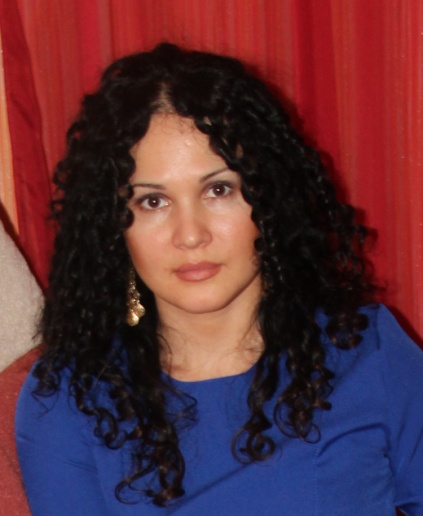 Симонова Екатерина Фаридовна
старшая вожатая
МБОУ «СОШ №175»
2015г.
ДИРЕКТОРЫ МБОУ «СОШ № 175»
1. Шапиро Яков Эфраимович 
(годы работы: 1964-1967гг.)
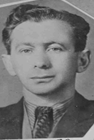 ДИРЕКТОРЫ МБОУ «СОШ № 175»
2. Сидоренко Николай Иванович
(годы работы: 1967-1970гг.)
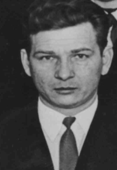 ДИРЕКТОРЫ МБОУ «СОШ № 175»
3. Хребтова Валентина Филипповна 
(годы работы: 1970-1978гг.)
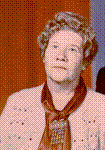 ДИРЕКТОРЫ МБОУ «СОШ № 175»
4. Савинова Лариса Петровна
(годы работы: 1978-1988гг.)
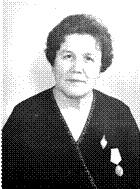 ДИРЕКТОРЫ МБОУ «СОШ № 175»
5. Игнатенко Татьяна Ивановна 
(годы работы: 1988-2011гг.)
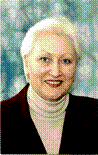 ДИРЕКТОРЫ МБОУ «СОШ № 175»
6. Волосникова Оксана Владимировна
(годы работы: 2011г.-н.вр.)
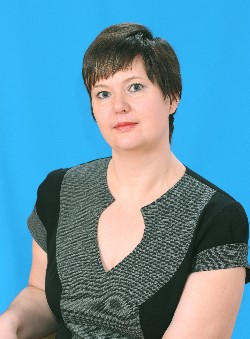 Сбор материалов
Рассказы ветеранов
Рукописные воспоминания
Встречи выпускников
Сохранённые фотоматериалы
Социальные сети, интернет
Текущие школьные мероприятия
Систематизация материалов
Какие события нуждаются в архивации
Сценарии праздников и линеек
Общие фотографии классов
Открытые уроки
Встречи с ветеранами
Конкурсы и акции
Музыкальные выступления
Спортивные соревнования
Плюсы электронного архива
Перенос на разные компьютеры и носители
Распечатка понравившегося материала
Передача опыта коллегам
Сохранность материалов
Спасибо за внимание!